Java
BASIC Knowledge
Атрибуты транзакций (CMT)
REQUIRED
REQUIRES_NEW
SUPPORTS
MANDATORY
NOT_SUPPORTED
NEVER
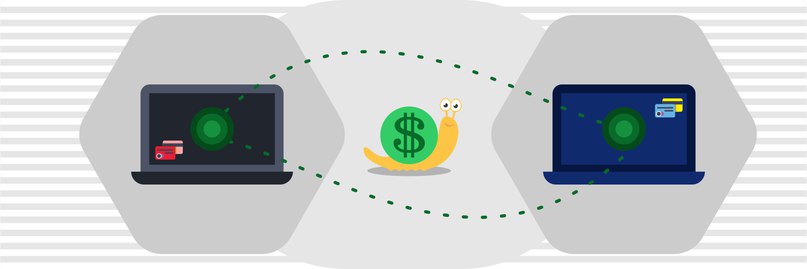 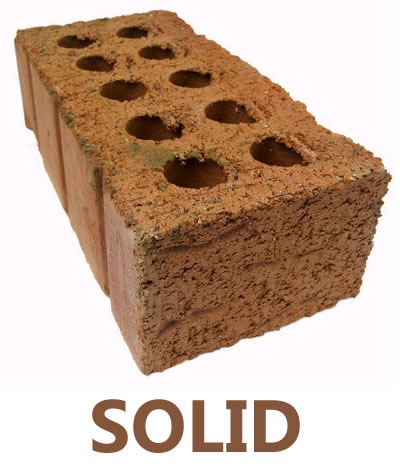 Принципы SOLID
Single Responsibility Principle
Open Closed Principle
Liskov Substitution Principle
Interface Segregation Principle
Dependency Inversion Principle

https://ru.wikipedia.org/wiki/SOLID_(%D0%BE%D0%B1%D1%8A%D0%B5%D0%BA%D1%82%D0%BD%D0%BE-%D0%BE%D1%80%D0%B8%D0%B5%D0%BD%D1%82%D0%B8%D1%80%D0%BE%D0%B2%D0%B0%D0%BD%D0%BD%D0%BE%D0%B5_%D0%BF%D1%80%D0%BE%D0%B3%D1%80%D0%B0%D0%BC%D0%BC%D0%B8%D1%80%D0%BE%D0%B2%D0%B0%D0%BD%D0%B8%D0%B5)
Свойства транзакций ACID
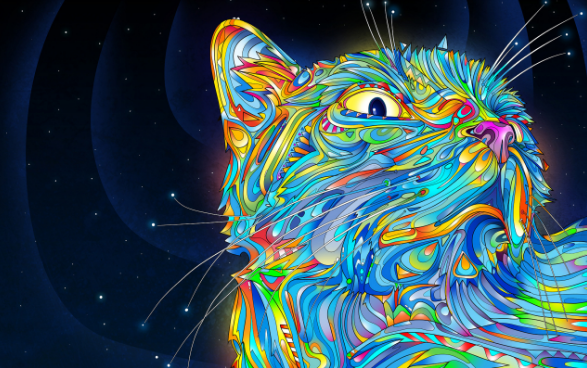 Atomicity — Атомарность
Consistency — Согласованность
Isolation — Изолированность
Durability — Устойчивость

https://ru.wikipedia.org/wiki/ACID
A happens-before B
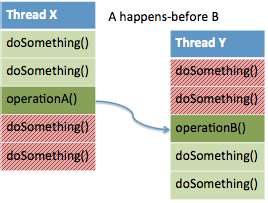 Пусть есть поток X и поток Y (не обязательно отличающийся от потока X). И пусть есть операции A (выполняющаяся в потоке X) и B (выполняющаяся в потоке Y).В таком случае, A happens-before B означает, что все изменения, выполненные потоком X до момента операции A и изменения, которые повлекла эта операция, видны потоку Y в момент выполнения операции B и после выполнения этой операции.
JMM
Каждое действие в потоке «происходит прежде» (happens before) любого другого действия в этом потоке, которое идет «ниже» в коде этого потока.
Освобождение монитора «происходит прежде» (happens before) каждого последующего захвата того же самого монитора.
Запись в volatile-поле происходит «происходит прежде» (happens before) каждого последующего чтения того же самого volatile-поля.
Вызов метода start() потока «происходит прежде» (happens before) любых действий в запущенном потоке.
Все действия в потоке «происходят прежде» (happens before) любых действий любого другого потока, который успешно завершил ожидание на join() по первому потоку.
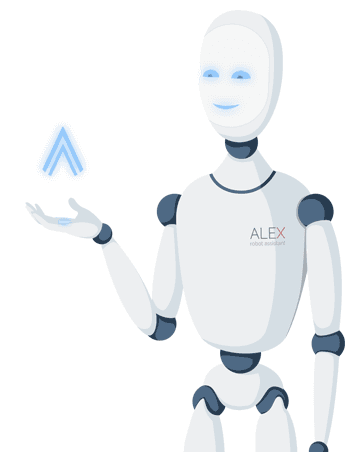 Java Memory
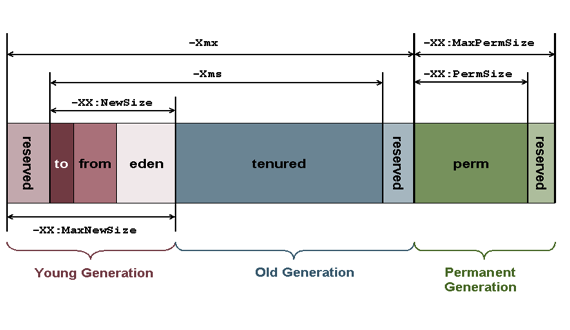 Нотация «О» большое
Временная сложность алгоритма обычно выражается с использованием нотации «O» большое, которая исключает коэффициенты и члены меньшего порядка (асимптотическое описание).
Time Complexity
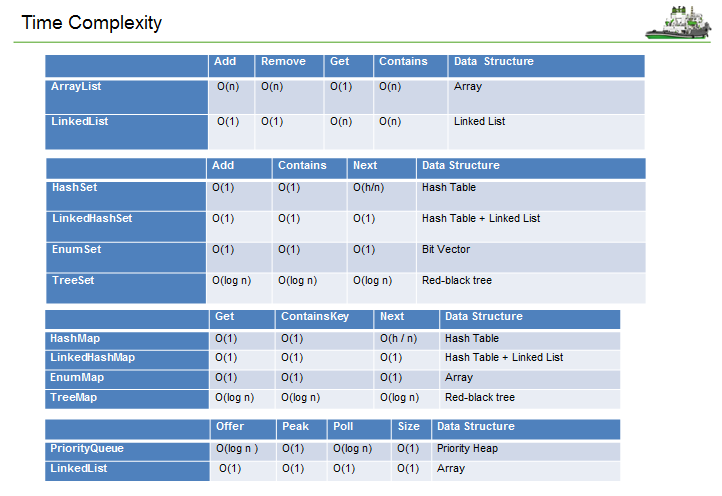 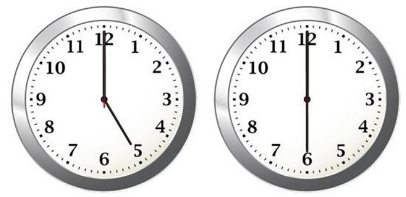 Time Complexity
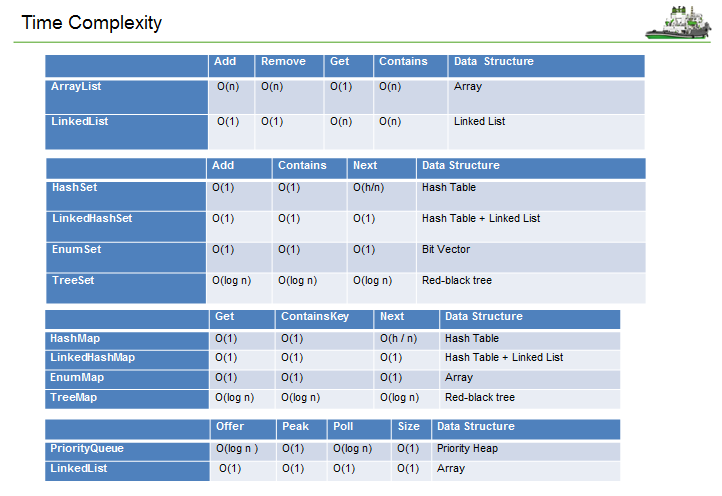 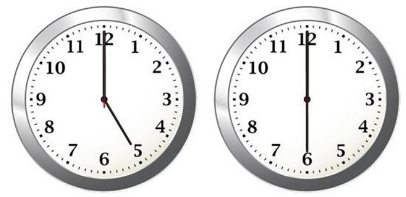 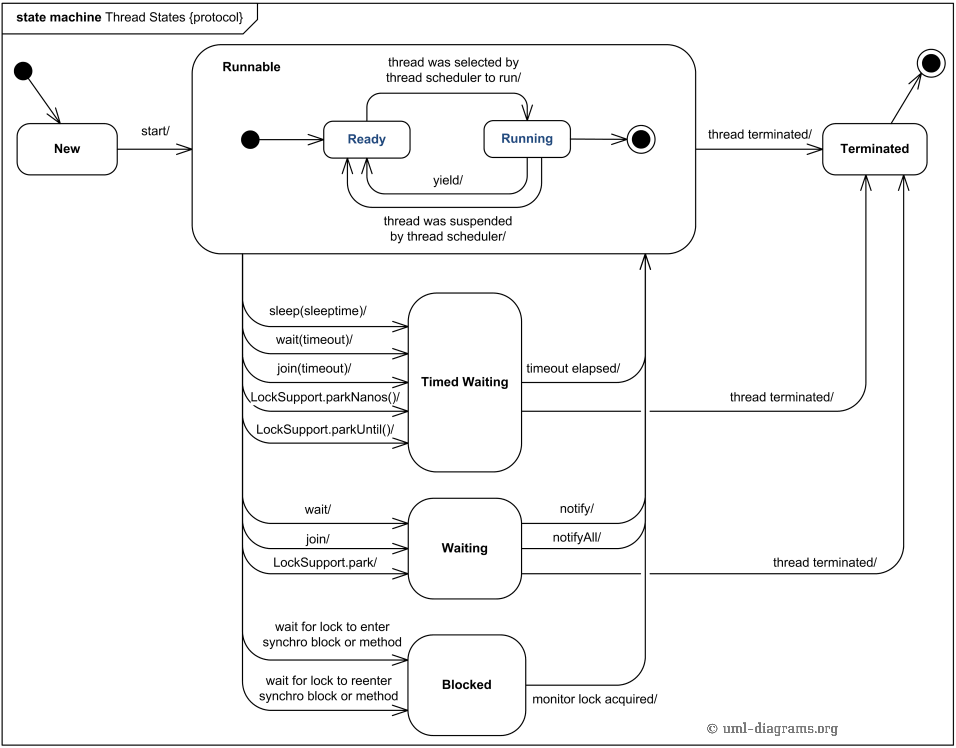 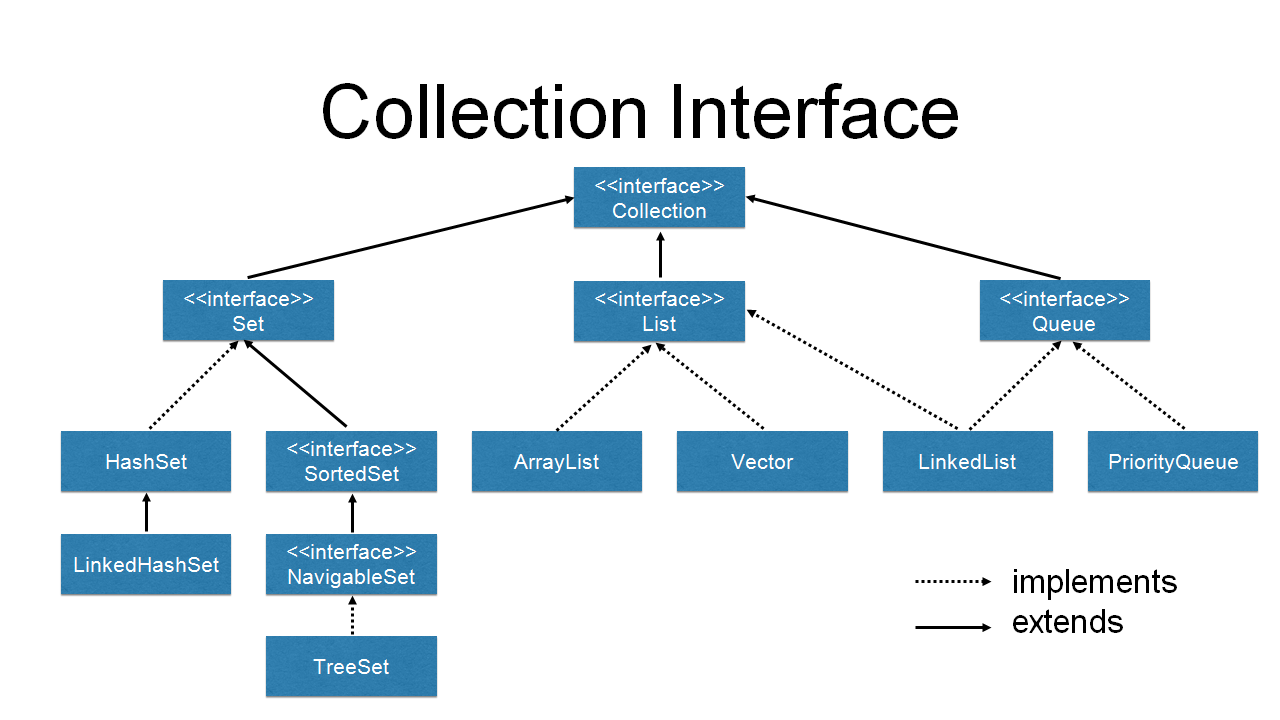 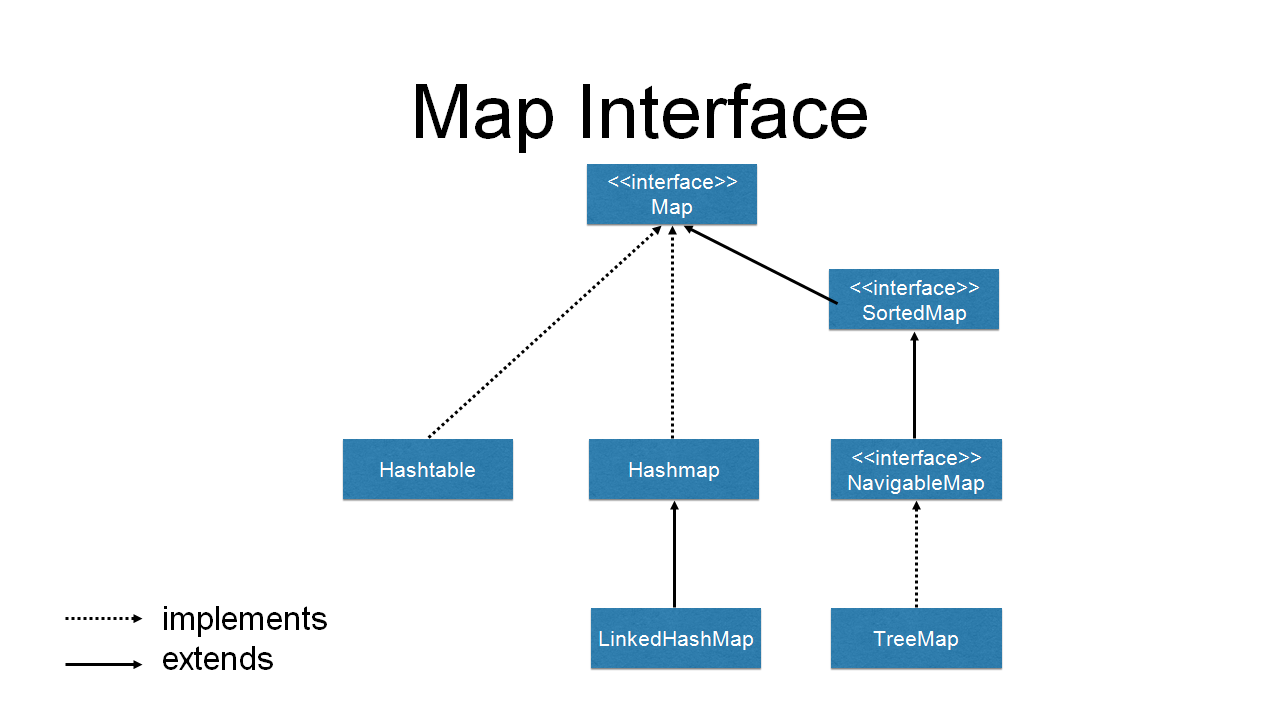 Exception Hierarchy
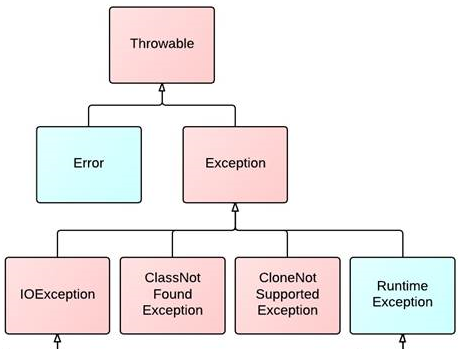 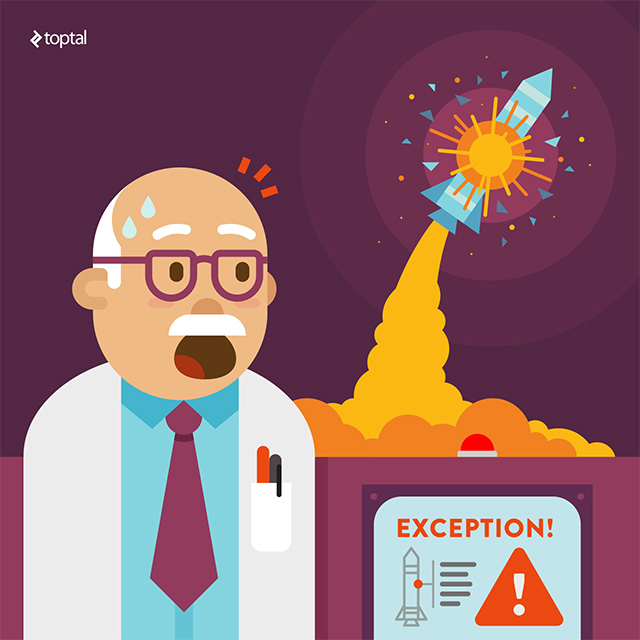 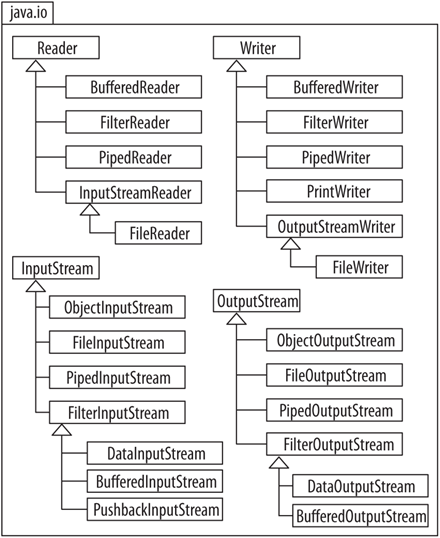 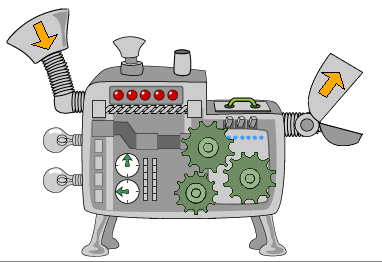 Java.util.concurrent
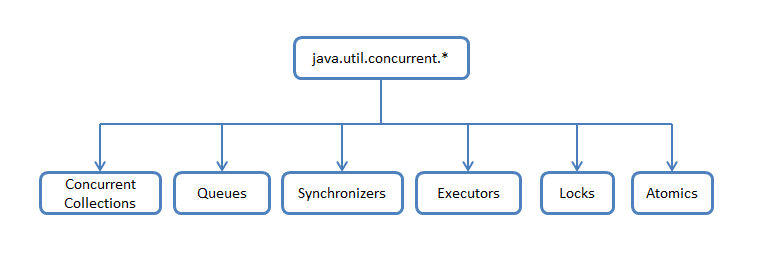 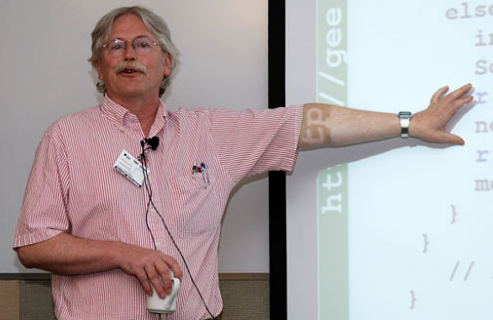 Synchronizers
Semaphore
CountDownLatch
CyclicBarrier
Exchanger<V>
Phaser
Future and Callable
Future<V>
RunnableFuture<V>
Callable<V>
FutureTask<V>
Delayed
ScheduledFuture<V>
RunnableScheduledFuture<V>
Executors
Executor
ExecutorService
ScheduledExecutorService
AbstractExecutorService
Executors
ThreadPoolExecutor
ScheduledThreadPoolExecutor
ThreadFactory
RejectedExecutionHandler
Queues
Non-Blocking Queues
Blocking Queues
Non-Blocking Queues
ConcurrentLinkedQueue<E>
ConcurrentLinkedDeque<E>
Blocking Queues
BlockingQueue<E>
ArrayBlockingQueue<E>
DelayQueue<E extends Delayed>
LinkedBlockingQueue<E>
PriorityBlockingQueue<E>
SynchronousQueue<E>
BlockingDeque<E>
LinkedBlockingDeque<E>
TransferQueue<E>
LinkedTransferQueue<E>
Locks
Condition
Lock
ReentrantLock
ReadWriteLock
ReentrantReadWriteLock
LockSupport
Atomics
AtomicBoolean, AtomicInteger, AtomicLong
AtomicIntegerArray, AtomicLongArray
AtomicReference
AtomicReferenceArray
AtomicIntegerFieldUpdater, AtomicLongFieldUpdater,AtomicReferenceFieldUpdater
Проблемы параллельного доступа с использованием транзакций
потерянное обновление (lost update)
«грязное» чтение (dirty read)
неповторяющееся чтение (non-repeatable read)
фантомное чтение (phantom reads)
Уровни изоляции транзакций
Read uncommitted (чтение незафиксированных данных)
Read committed (чтение фиксированных данных)
Repeatable read (повторяемость чтения)
Serializable (упорядочиваемость)
Lambda
Понятие функционального интерфейса
Предопределенные функциональные интерфейсы
UnaryOperator<T>
BinaryOperator<T>
Consumer<T>
Supplier<T>
Function<T, R>
Predicate<T>
Потоковый API
Промежуточные операции
Оконечные операции (потребленный поток не может быть использован повторно)
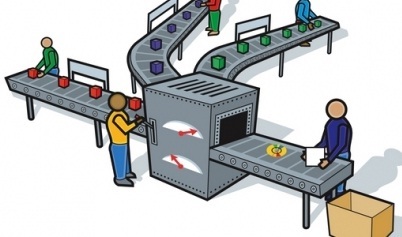 Сохранение состояния
Операции без сохранения состояния (параллеляться), создают конвейер
filter()
Операции с сохранением состояния (не параллеляться)
sorted()
BaseStream
isParallel()
parallel()
sequential()

close()
onClose(Runnable)

spliterator()
Stream
collect(Collector функция_накопления)
count()
filter(Predicate предикат)
forEach(Consumer действие)
map(Function функция_отображения)
mapToDoubleToDoubleFunction), mapToInt...
max(Comparator), min(Comparator)
T reduce(T identityVal, BinaryOperator<T> накопитель) – операция сведения
orElse(2)